Фразеологизмы
Словарная работа.
Спиши слова, поставь ударения. 
Каталог, портфель, квартал, столяр, цемент, алфавит, статуя, хозяева.
Выпиши словосочетания с парными согласными в корне. Подбери проверочное слово.
Биться как рыба об лёд (    ),
на первый взгляд (   ), рожки да ножки (  ), запретный плод (  ), не ударить в грязь лицом, из кожи вон лезть (  ).
Попасть впросак
Точить лясы
Бить баклуши
Носарий…..
Нос воротить, нос задрать, 
носа не казать, нос уткнуть, 
нос по ветру держать, нос к носу,
на носу зарубить, комар носа не подточит, нос утереть, клевать носом , носом крутить .…
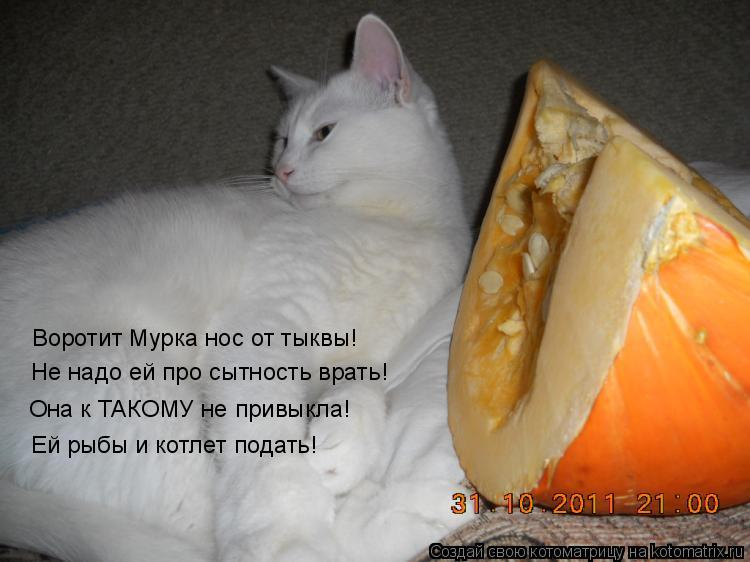 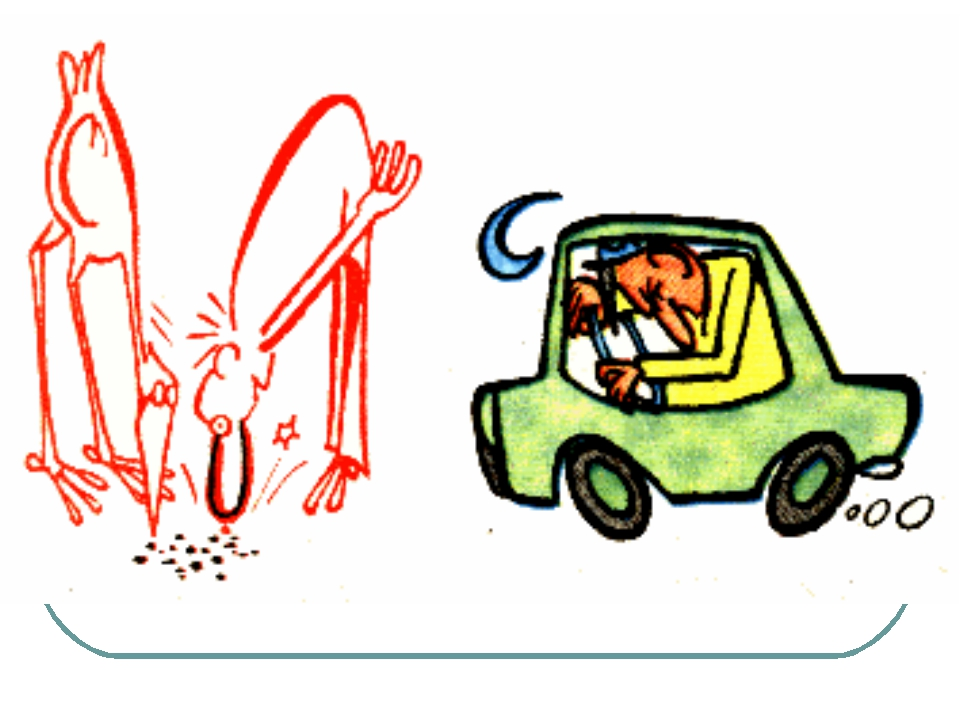 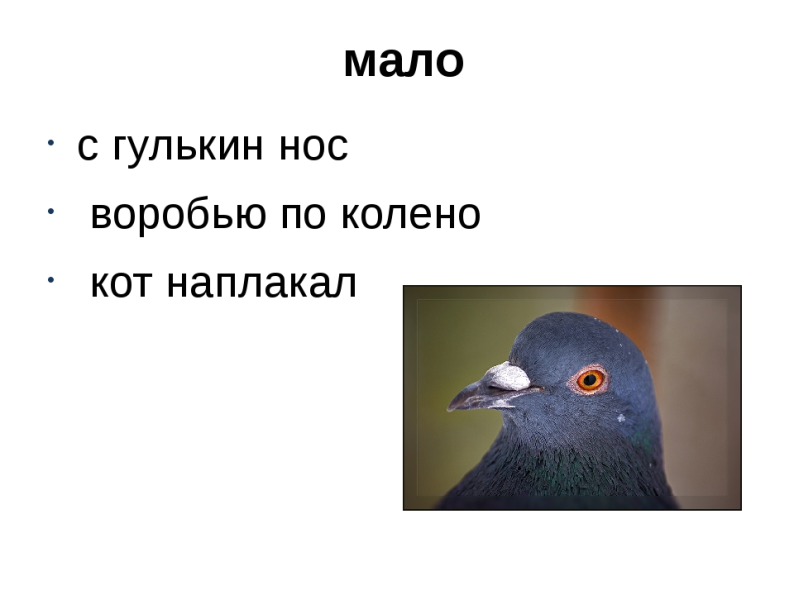